RESULTADOSDELSEGUNDOPERIODO DE EVALUACION
JARDIN DE NIÑOS
CAROLINA AGAZZI
DOCENTES
PROFA. DOLORES MORENO PUGA
PROFA.VIRIDIANA GUTIERREZ RAMOS
PROFR.ISAAC FERNANDO CARDENAS TORRES
¿CUANTOS ALUMNOS ESTAN SIN COMUNICACIÓN EN ESTE MOMENTO?
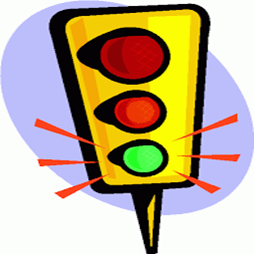 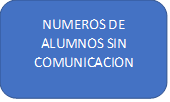 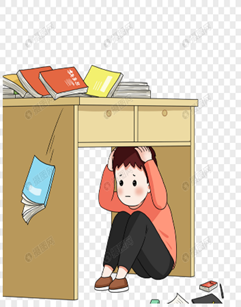 QUE HACER DIFERENTE Y MEJOR?
19.Establezcanacuerdossobrelasaccionesquepuedenrealizarseconbaseensusreflexiones,paralograrunmejordesempeñodelasylosestudiantesenelúltimotramodelcicloescolar.
SEGUIR MOSTRANDO EMPATIA,RESPETO E INTERES POR TODOS LOS ALUMNOS
MANTENER CONSTANTE COMUNICACIÓ POR TODOS LOS ALUMNOS Y CON MAS RAZON CON LOS QUE REQUIEREN APOYO
REALIZAR VISITAS A DOMICILIO TOMANDO LAS DEBIDAS PRECAUCIONES
COORDINACION ENTRE DOCENTES MOSTRANDO EMPATIA E INTERES ,TAMBIEN NECESITAMOS ESTIMULOS PARA SEGUIR AVANZANDO
ACCIONES EMERGENTES
REALIZAR UNA PIYAMADA VIRTUAL ( PUEDE SER EN EL DIA)
SEGUIR CONTANDO CUENTOS COMO:
EL PLANETA DE LOS MIMOS
EL ROBOT DESCOMPUESTO
REALIZAR DRAMATIZACIONES EN VIVO PARA PEQUEÑOS GRUPOS
REALIZAR DIFERENTES JUEGOS ORGANIZADOS
VISITAS A DOMICILIO CON NIÑOS QUE NECESITAN APOYO